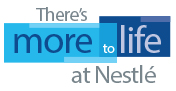 Nestlé Hellas is looking for:
2 T.E.I. students for an Internship
Administrative Assistant (Nestle Professional, Κoropi)
Administrative Assistant (Ice Cream Factory, Tavros)
“I want to create a better world and build a better business “
Job Description
Performs administrative and office support activities
Duties may include telephone calls, word processing, reporting and filing
Candidate Profile
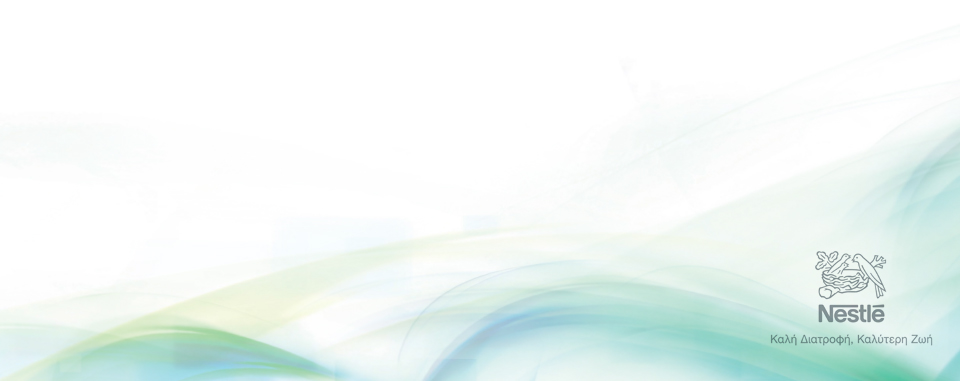 Studies in Business Administration and entitlement to an Internship
Internet research abilities and strong communication skills are required
Fluency in English
Good PC skills

      To apply for this Internship send your CV to the following addresses : 

dimitra.alexiou@gr.nestle.com  Ms Mimi Alexiou
eleni.zafeiriou@gr.nestle.com   Ms Eleni Zafeiriou

       Human Resources Department : 210 6884111